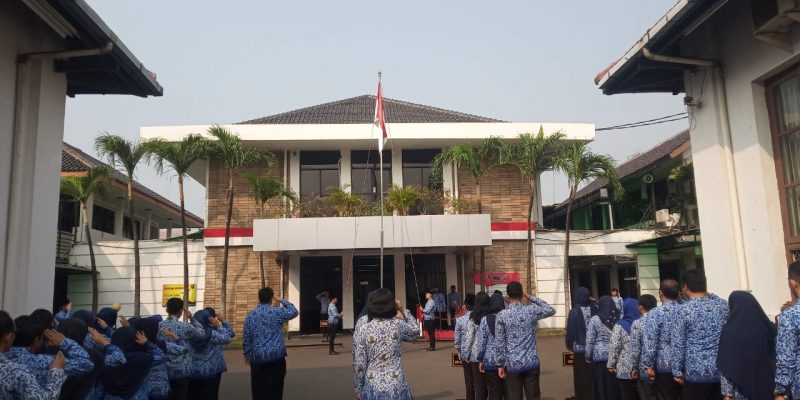 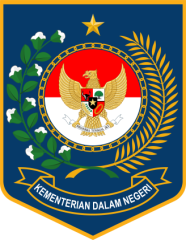 EVALUASI PENGUKURAN INDEKS PENGELOLAAN KEUANGAN DAERAH D.I.Yogyakarta
H. heru tjahyono
Kepala Puslitbang Pembangunan dan Keuangan Daerah
Yogyakarta, 24 Mei 2022
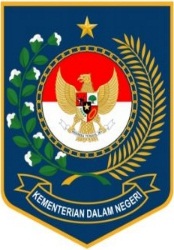 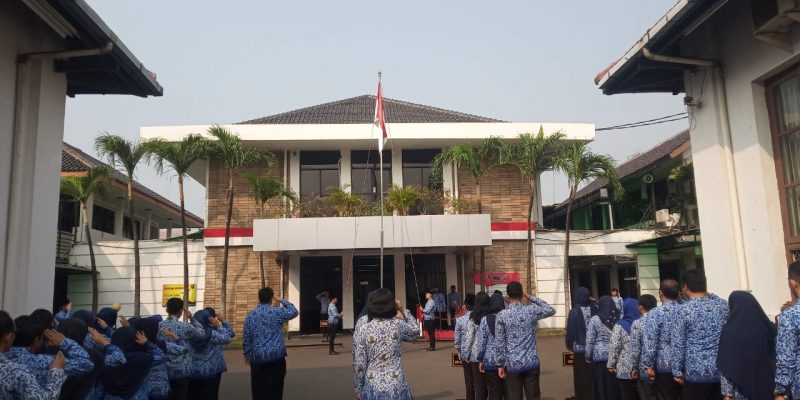 KEMENTERIAN DALAM NEGERI
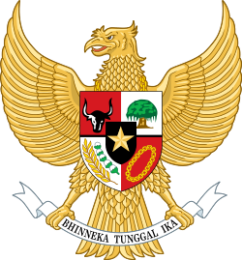 REPUBLIK INDONESIA
DASAR HUKUM
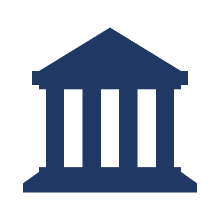 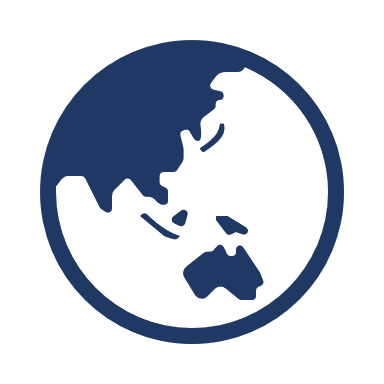 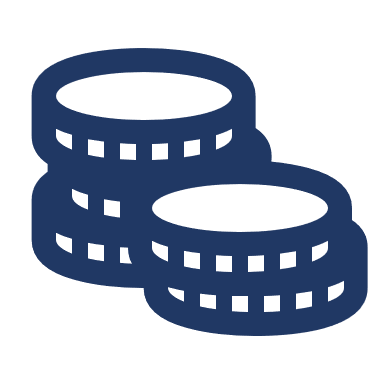 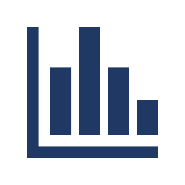 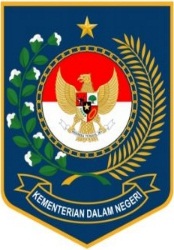 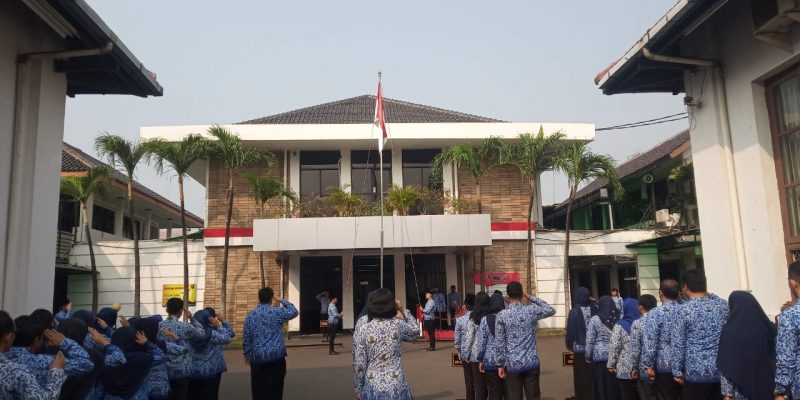 KEMENTERIAN DALAM NEGERI
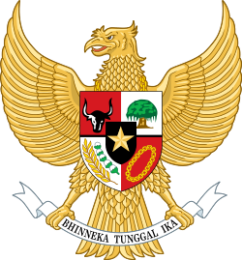 Lanjutan…
REPUBLIK INDONESIA
Pasal 1 Permendagri 19 Tahun 2020
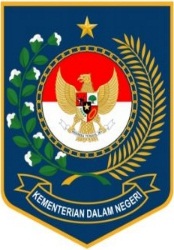 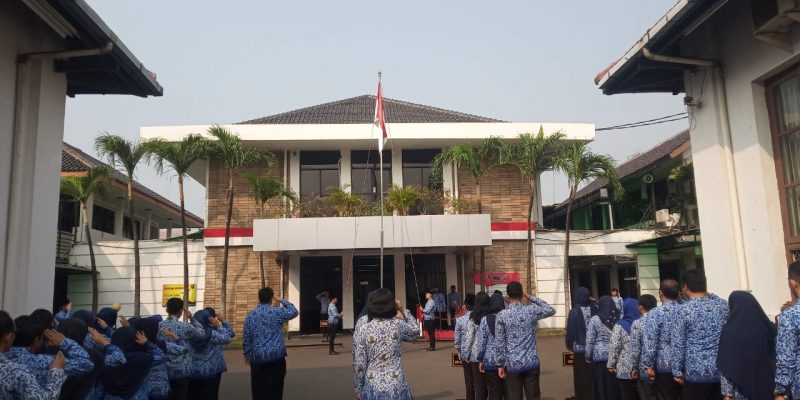 KEMENTERIAN DALAM NEGERI
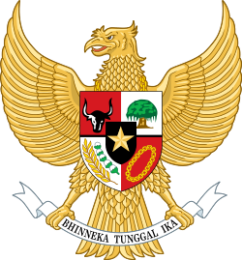 Apa tujuan ditetapkan PermendagriNOMOR 19 TAHUN 2020?
REPUBLIK INDONESIA
TUJUAN
Mengukur kinerja tata kelola keuangan daerah yang efektif, efisien, transparan dan akuntabel dalam periode tertentu; 
Memacu dan memotivasi Pemerintah Provinsi dan kabupaten/kota dalam meningkatkan kinerja Pengelolaan Keuangan Daerah:
Melakukan publikasi atas hasil pengukuran IPKD bagi Pemerintah Daerah provinsi, kabupaten, dan kota
Pemberian penghargaan kepada Pemerintah Daerah yang memiliki IPKD yang berpredikat terbaik secaraa nasional
Meningkatkan peran Aparat Pengawas internal Pemerintah dalam mewujudkan pengawasan Pengelolaan Keuangan Daerah yang transparan dan akuntabel.
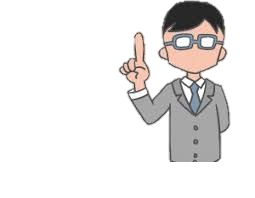 Pasal 2 Permendagri 19 Tahun 2020
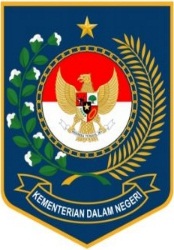 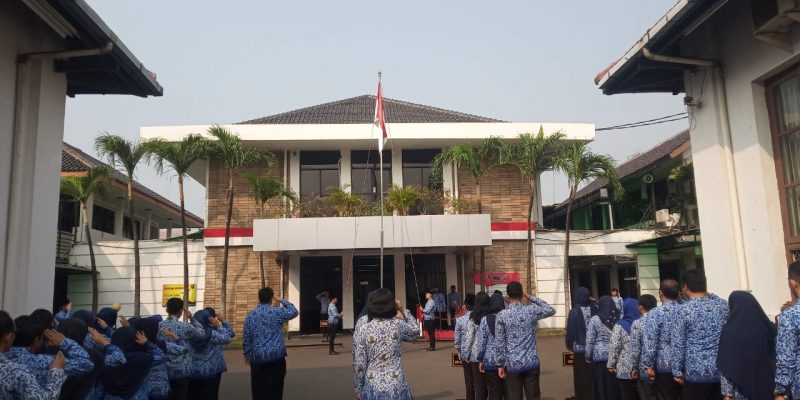 KEMENTERIAN DALAM NEGERI
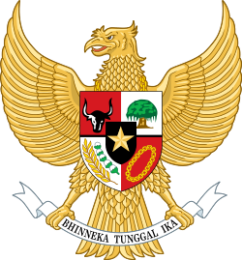 REPUBLIK INDONESIA
LANJUTAN…
Pengukuran IPKD dilakukan terhadap dokumen perencanaan pembangunan daerah, penganggaran, pelaksanaan, penyerapan anggaran, dan Laporan Hasil Pemeriksaan atas LKPD 1 (satu) tahun sebelum tahun berjalan.
Pasal 3, 4, dan 5 Permendagri 19 Tahun 2020
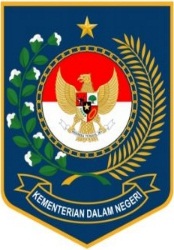 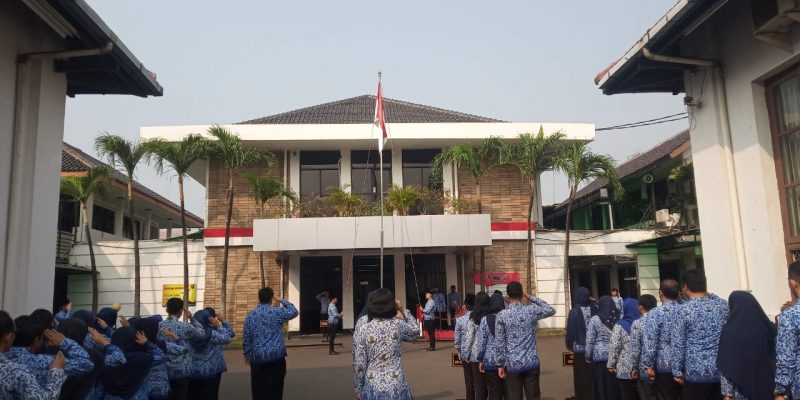 KEMENTERIAN DALAM NEGERI
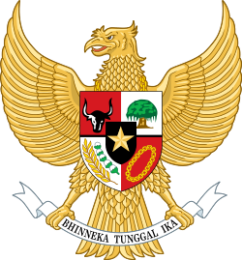 REPUBLIK INDONESIA
KEWENANGAN DAN SUMBER DATA PENGUKURAN IPKD PROVINSI
Sumber Data:
Ditjen Bina Bangda Kemendagri terkait dokumen RPJMD dan RKPD
Ditjen Bina Keuda Kemendagri terkait dokumen  KUA-PPAS dan APBD
Pemdah terkait dengan dokumen perencanaan, penganggaran, pelaksanaan, dan LKP
Sistem Informasi Pemerintahan Daerah
Tim Evaluasi dan Pengawasan Realisasi Anggaran terkait dokumen dan informasi penyerapan anggaran
BPK terkait dokumen dan informasi opini atas LKPD
Susunan Anggota Tim:
Penanggung jawab : Kepala Badan Litbang
Ketua : Kepala Pusat Litbang Pembangunan dan Keuangan Daerah, Badan Litbang. 
Wakil Ketua : Direktur Perencanaan Anggaran Daerah Direktorat Jenderal Bina Keuangan Daerah. 
Sekretaris:  Kepala Bidang Keuangan Daerah
Kelompok Kerja/Anggota Pengembangan : Direktur perencanaan, Evaluasi, dan Informasi Pembangunan Daerah Ditjen  Bina Bangda, Direktur Pelaksanaan dan Pertanggungjawaban Keuangan Daerah Ditjen Bina Keuda, Kepala Biro Hukum Setjen, Direktur Evaluasi Kinerja dan Peningkatan Kapasitas Daerah Ditjen OTDA dan Pejabat Struktural, Fungsional Peneliti dan/atau Fungsional Lainnya di Lingkungan Kementerian Dalam Negeri.
Menteri
Melalui Kepala BPP Kemendagri melakukan pengukuran IPKD Provinsi
Pasal 3, 4, dan 5 Permendagri 19 Tahun 2020
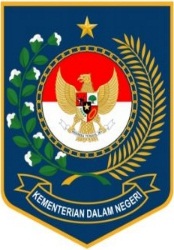 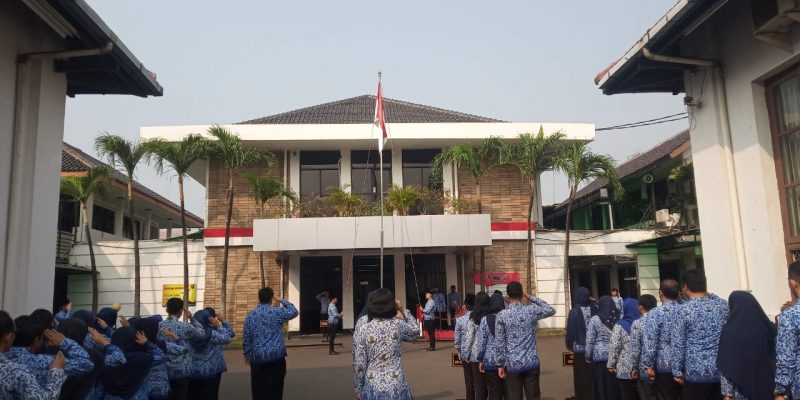 KEMENTERIAN DALAM NEGERI
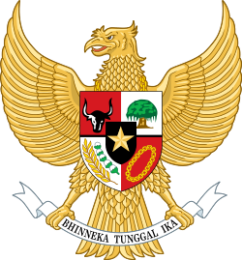 REPUBLIK INDONESIA
KEWENANGAN DAN SUMBER DATA PENGUKURAN IPKD KAB/KOTA
Gubernur 
Melalui Badan Penelitian dan Pengembangan Daerah Provinsi atau sebutan lain melakukan pengukuran IPKD Kab/ kota
Sumber Data:
Bappeda kabupaten/kota terkait dokumen RPJMD dan LKPD
Badan Pengelola Keuangan Provinsi terkait dokumen KUA-PPAS dan APBD
Badan Perneriksa Keuangan Perwakilan provinsi terkait dengan dokumen dan informasi opini atas LKPD 
Sistem Informasi Pemerintahan Daerah
Tim Susunan Keanggotaan:
Penanggung jawab: Sekretaris Daerah Provinsi
Ketua: Kepala Badan Litbang Daerah Provinsi atau Sebutan Lain
Wakil Ketua Pejabat Pengelola Keuangan Daerah
Sekretaris:  Sekretaris Badan Litbang Daerah Provinsi atau Sebutan Lain
Kelompok Kerja/Anggota Pengembangan: Kepala Perangkat Daerah dan Pejabat Struktural, Fungsional Peneliti dan/atau Fungsional Lainnya di lingkungan Pemerintah Daerah Provinsi dan/atau lembaga lain sesuai dengan kebutuhan
Pasal 3, 4, dan 5 Permendagri 19 Tahun 2020
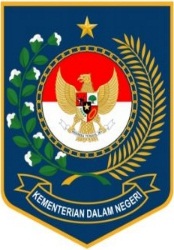 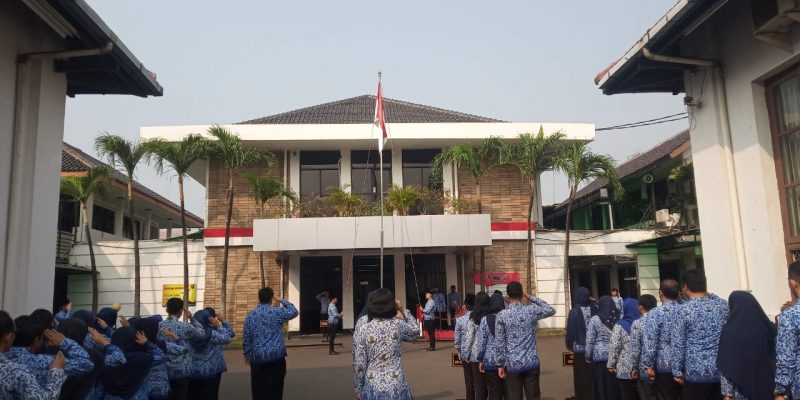 KEMENTERIAN DALAM NEGERI
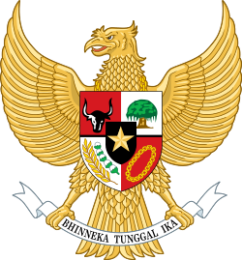 REPUBLIK INDONESIA
DIMENSI IPKD DAN INDIKATOR BESERTA BOBOT DIMENSIINDEKS PENGELOLAAN KEUANGAN DAERAH
Pasal 6 s.d 14 Permendagri 19/2020
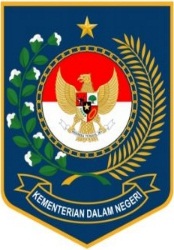 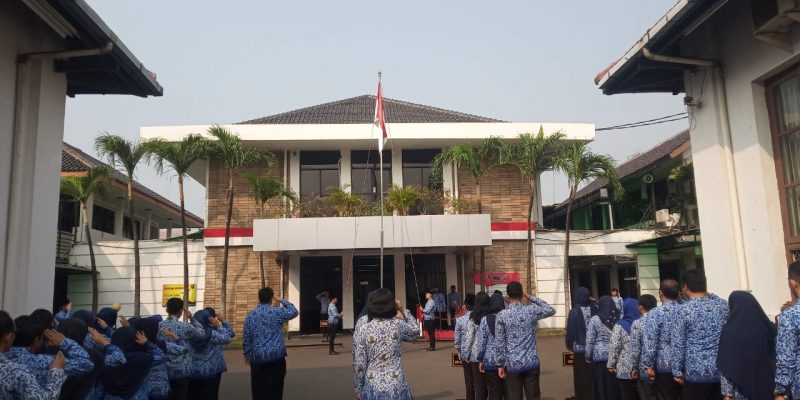 KEMENTERIAN DALAM NEGERI
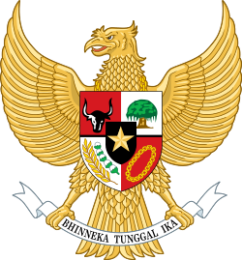 REPUBLIK INDONESIA
Lanjutan…
Pasal 6 s.d 14 Permendagri 19/2020
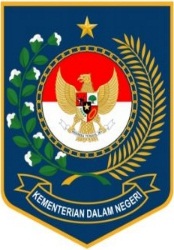 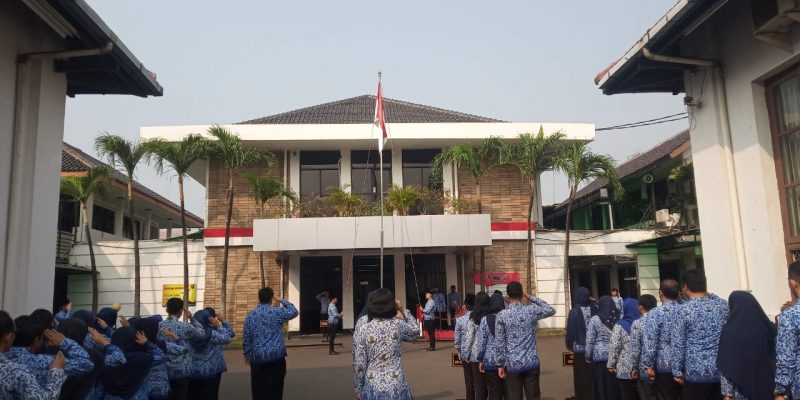 KEMENTERIAN DALAM NEGERI
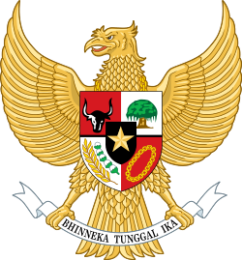 REPUBLIK INDONESIA
PENGUKURAN DAN PEMERINGKATAN IPKD
Pengukuran IPKD
Menjumlah seluruh hasil perkalian masing-masing bobot dimensi dan indeks dimensi.
Hasil: 
Peringkat baik dengan nilai A 
Peringkat perlu perbaikan dengan nilai B
Peringkat sangat perlu perbaikan dengan nilai C
Pengelompokan Hasil IPKD
Berdasarkan kemampuan keuangan daerah tinggi, sedang dan rendah
Pasal 15 s.d 19 permendagri 19/2020
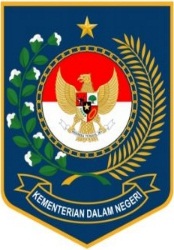 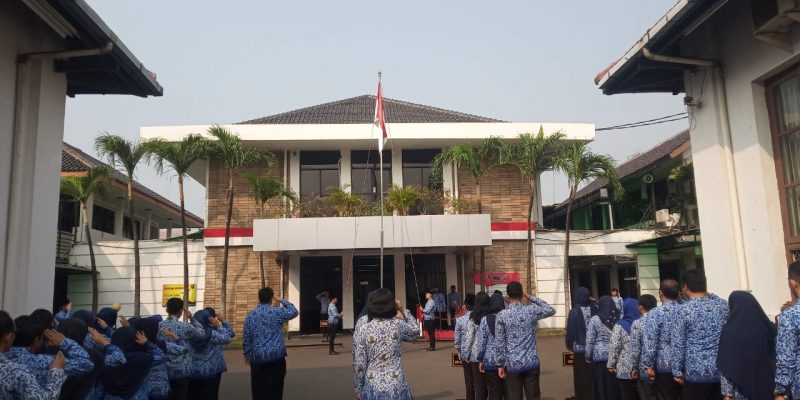 KEMENTERIAN DALAM NEGERI
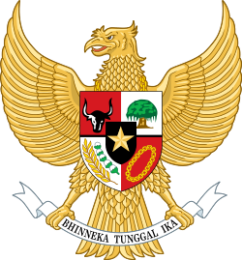 REPUBLIK INDONESIA
PENGUKURAN DAN PEMERINGKATAN IPKD
Daerah Provinsi dilakukan secara Nasional yang ditetapkan setiap tahun dengan Keputusan Mendagri.
PEMERINGKATAN HASIL PENGUKURAN IPKD
Daerah Kabupaten/kota dilakukan terhadap kabupaten/kota dalam regional masing-masing provinsi ditetapkan setiap tahun dengan Keputusan Gubernur.

Gubernur menyampaikan laporan hasil pengukuran IPKD pemerintah kabupaten/kota kepada Mendagri paling lambat Bulan Juli tahun berikutnya.
Pasal 15 s.d 19 Permendagri 19/2020
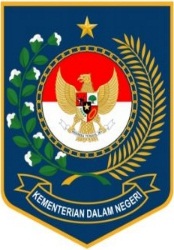 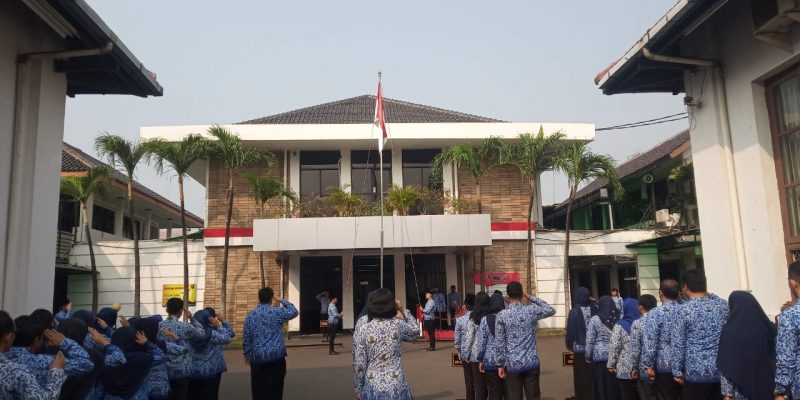 KEMENTERIAN DALAM NEGERI
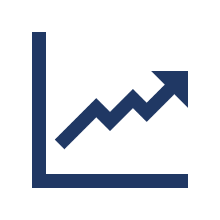 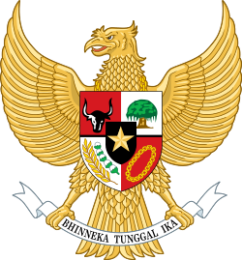 REPUBLIK INDONESIA
PENETAPAN PERINGKAT TERBAIK
Hasil pengukuran IPKD Pemdah berpredikat terbaik secara nasional dapat dijadikan dasar dalam pemberian insentif sesuai dengan ketentuan perUU yang diberikan oleh Mendagri secara nasional pada Bulan Agustus setiap tahun.
Pasal 20 Permendagri 19/2020
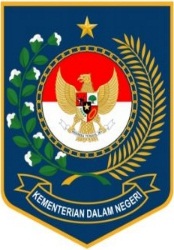 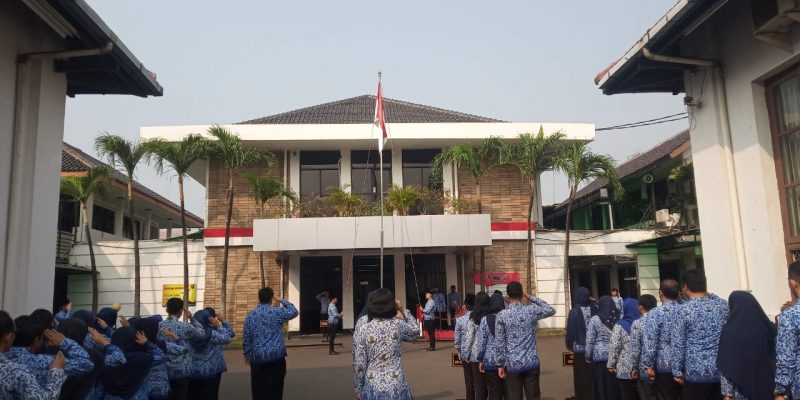 KEMENTERIAN DALAM NEGERI
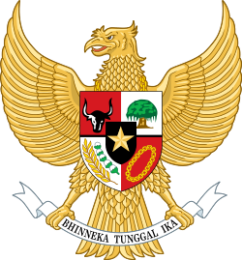 REPUBLIK INDONESIA
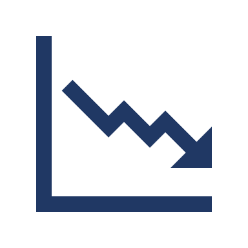 PENETAPAN PERINGKAT TERBURUK
Pasal 21 Permendagri 19 Tahun 2020
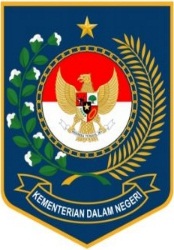 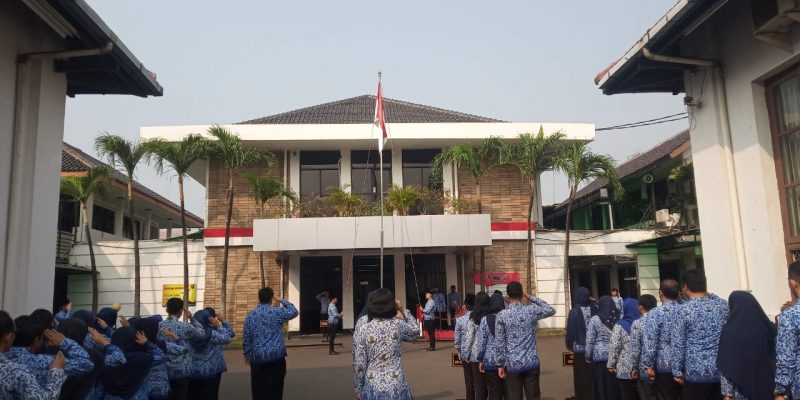 KEMENTERIAN DALAM NEGERI
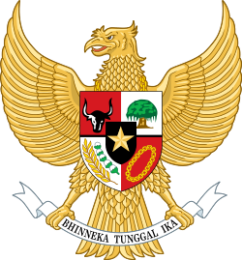 REPUBLIK INDONESIA
PENDANAAN
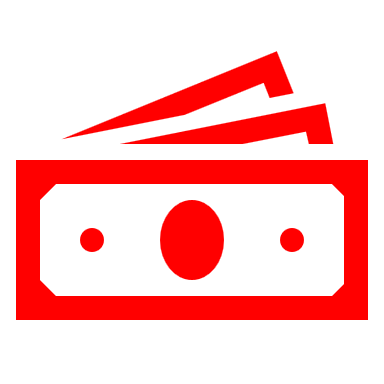 Pendanaan dapat berasal dari sumber lain yang sah dan tidak mengikat sesuai dengan ketentuan perUU
Pendanaan dalam pengukuran IPKD Pemerintah Provinsi bersumber pada APBN.
Pendanaan dalam pengukuran IPKD Pemerintah Kabupaten/Kota dibebankan pada APBD Provinsi
Pasal 22 Permendagri 19 Tahun 2020
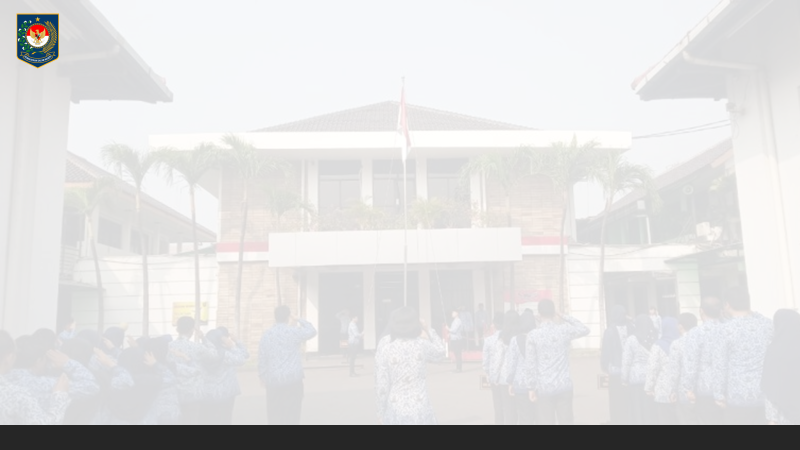 EVALUASI PENGINPUTAN DATA IPKD
REGIONAL D.I.Yogyakarta
TAHUN 2018 - 2020
INPUT DATA LENGKAP
INPUT DATA TIDAK LENGKAP
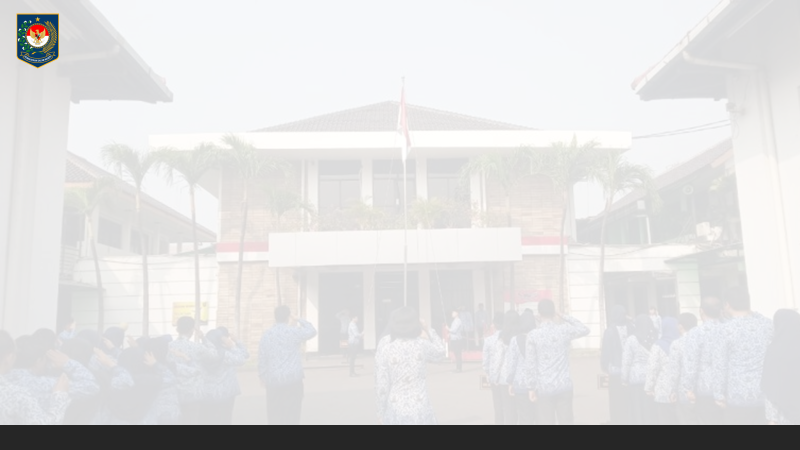 Evaluasi dimensi 1:Kesesuaian Dokumen Perencanaan Dan Penganggaran
Ket:
D.1.1. : Kesesuaian nomenklatur program RPJMD – RKPD
D.1.2. : Kesesuaian nomenklatur program RKPD – KUAPPAS
D.1.3. : Kesesuaian nomenklatur program KUAPPAS - APBD
D.1.4. : Kesesuaian pagu program RKPD – KUAPPAS
D.1.5. : Kesesuaian pagu program KUAPPAS - APBD
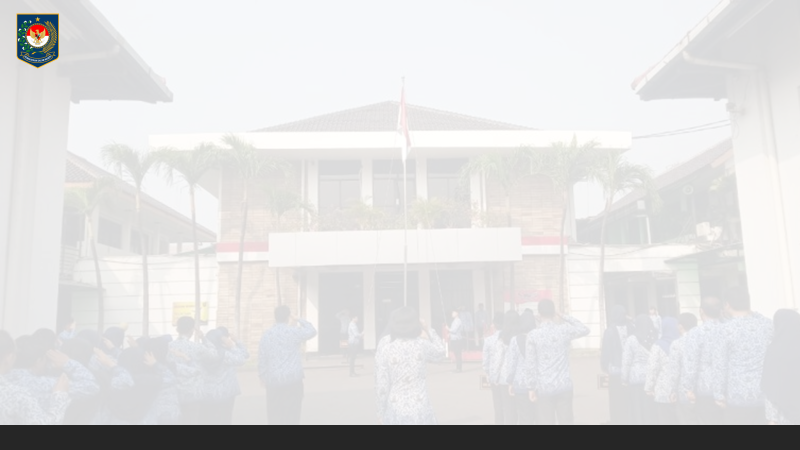 Evaluasi dimensi 2:Pengalokasian Anggaran Belanja Dalam APBD
SAMPEL
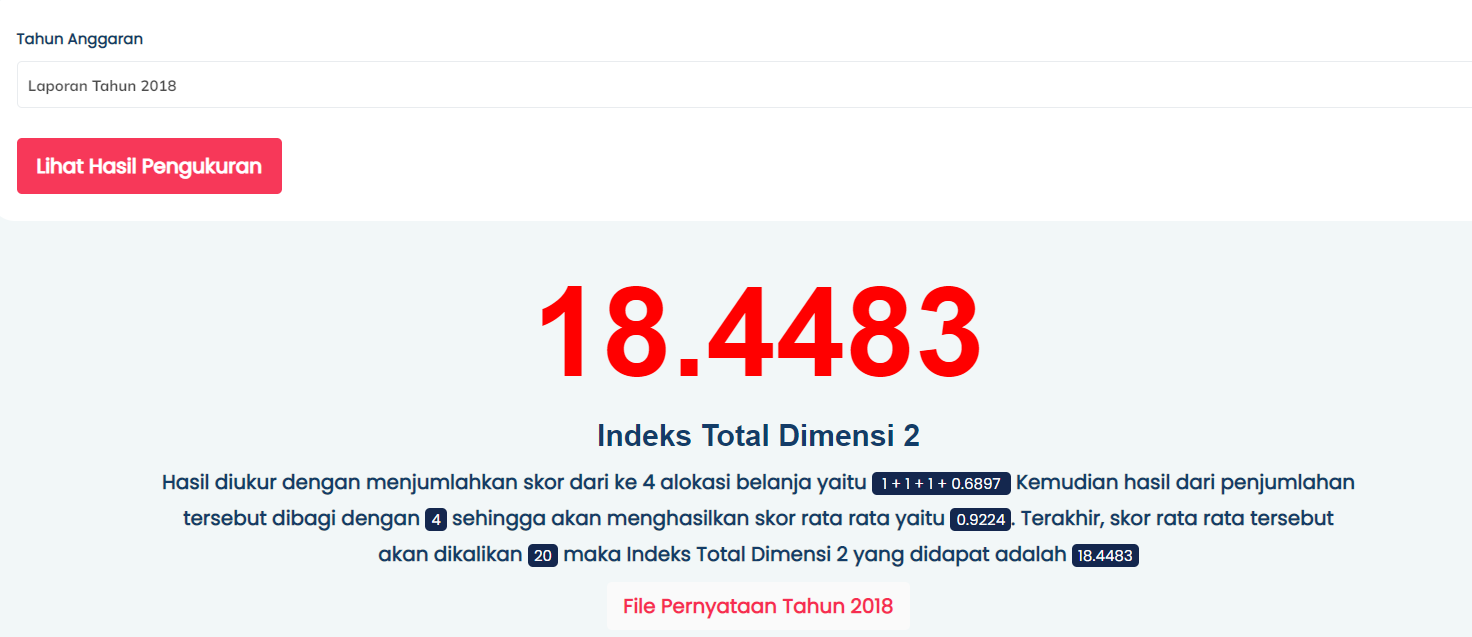 Ket:
D.2.1. : Alokasi fungsi anggaran belanja Pendidikan minimal 20%
D.2.2. : Alokasi fungsi anggaran belanja Kesehatan minimal 10%
D.2.3. : Alokasi fungsi anggaran belanja Infrastruktur minimal 25%
D.2.4. : Alokasi anggaran belanja untuk memenuhi SPM
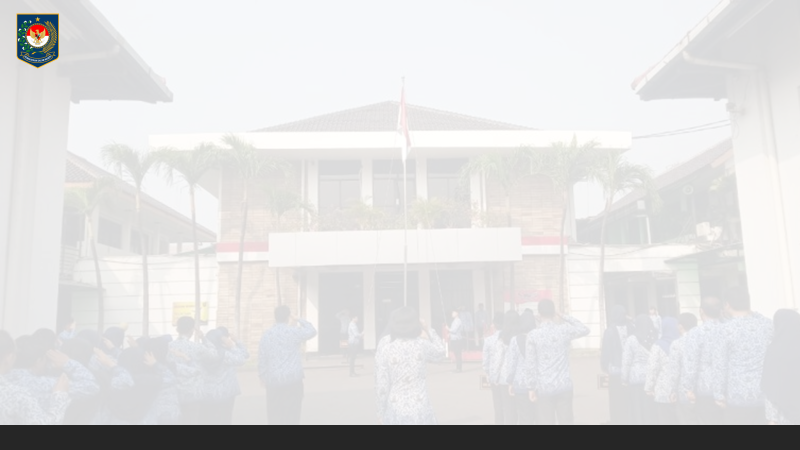 Evaluasi dimensi 3:Transparansi Pengelolaan Keuangan Daerah
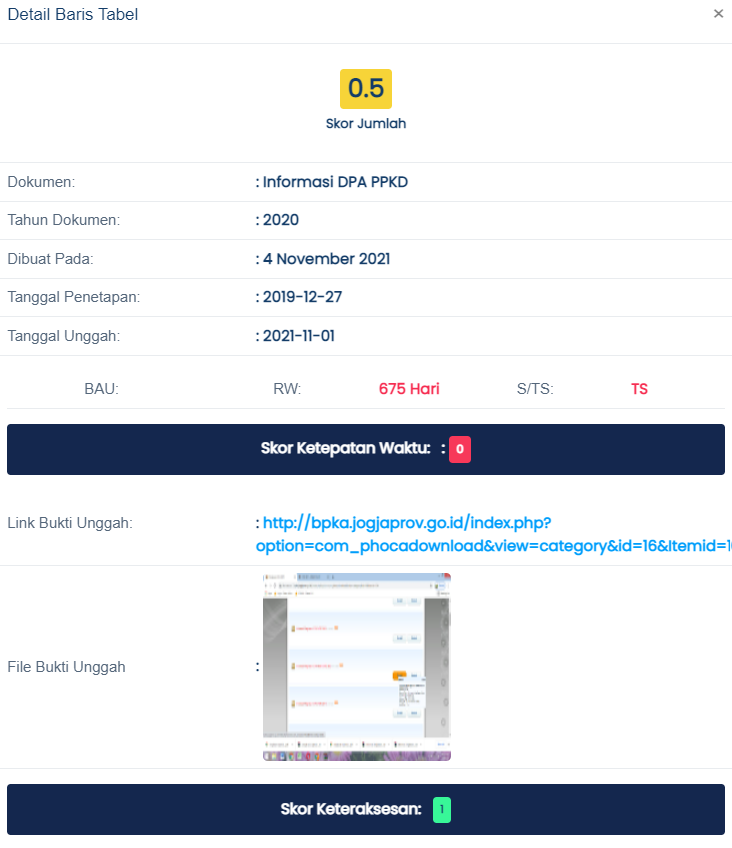 Ket:
D.3.1. : Ketepatan Waktu
D.3.2. : Keteraksesan
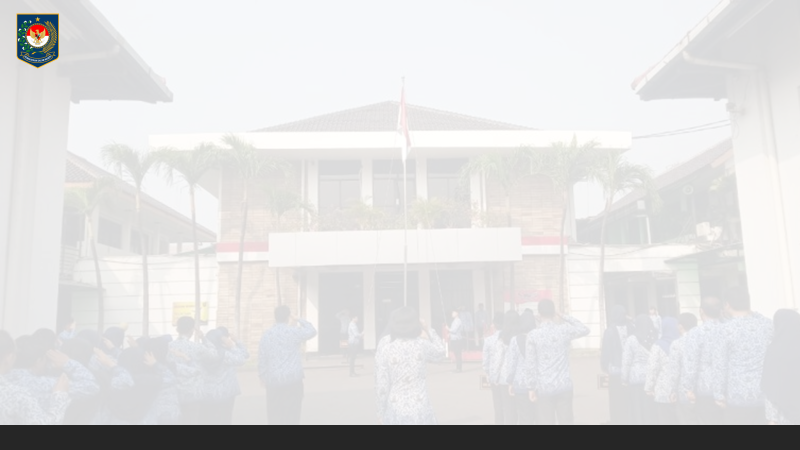 Evaluasi dimensi 4:Penyerapan Anggaran
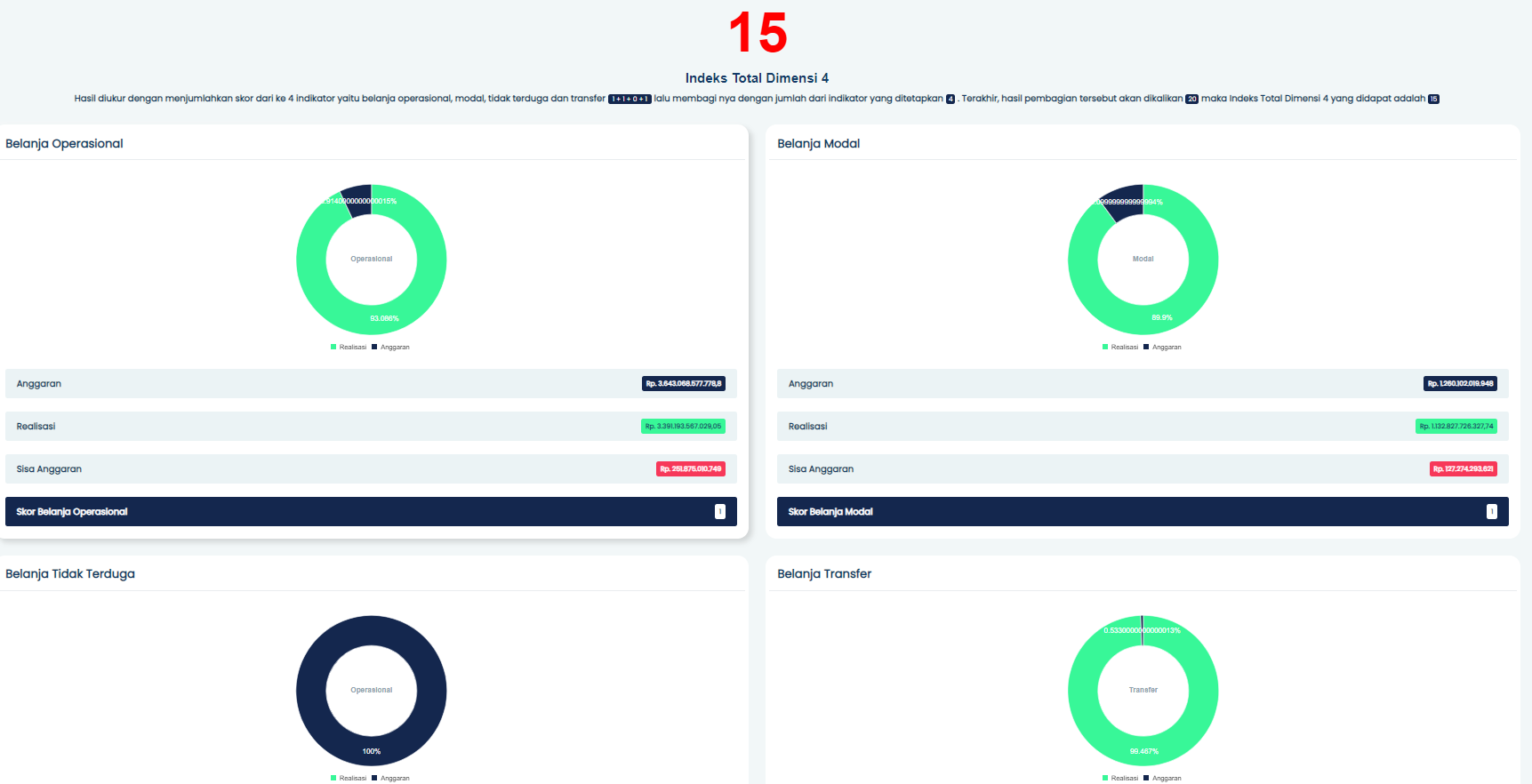 Ket:
D.4.1. : Anggaran belanja operasional minimal 80%
D.4.2. : Anggaran belanja modal minimal 80%
D.4.3. : Anggaran belanja tidak terduga minimal 80%
D.4.4. : Anggaran belanja transfer 80%
Berdasar PP 12 Tahun 2019
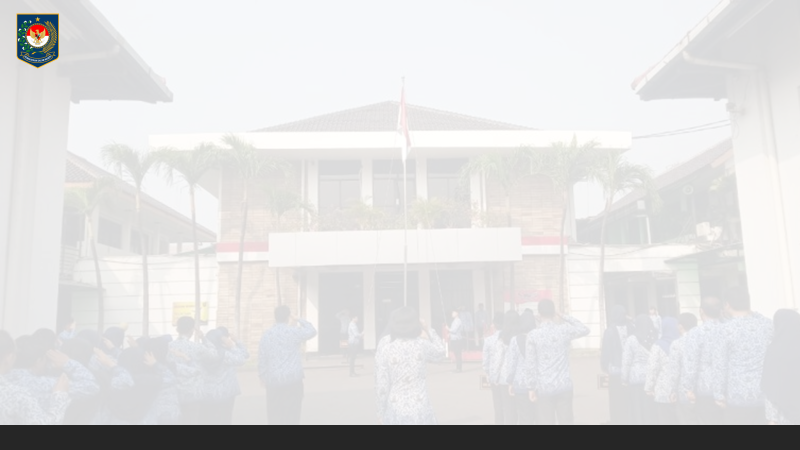 Evaluasi dimensi 5:Kondisi Keuangan Daerah
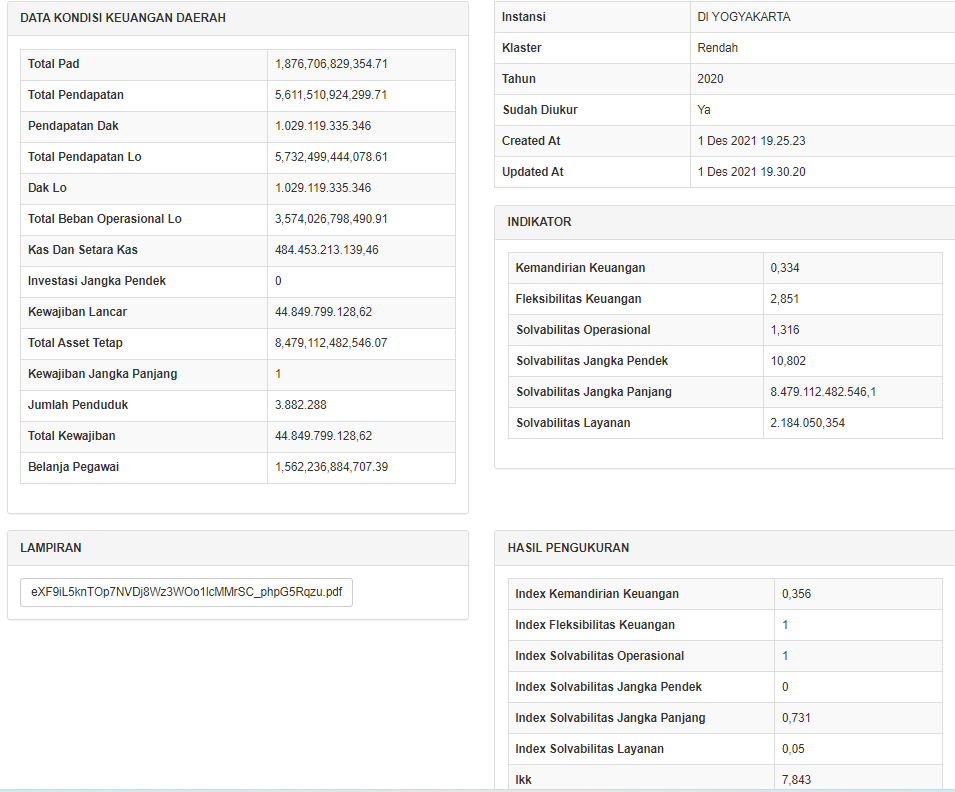 *) Dimensi 5 wajib diinput semua indikator, apabila tidak menginput atau data tidak lengkap maka terkena eliminasi
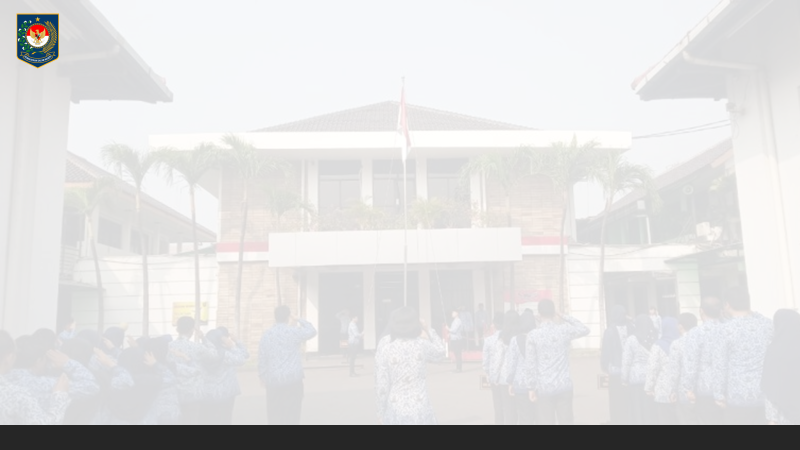 Evaluasi dimensi 6:Opini BPK atas IPKD
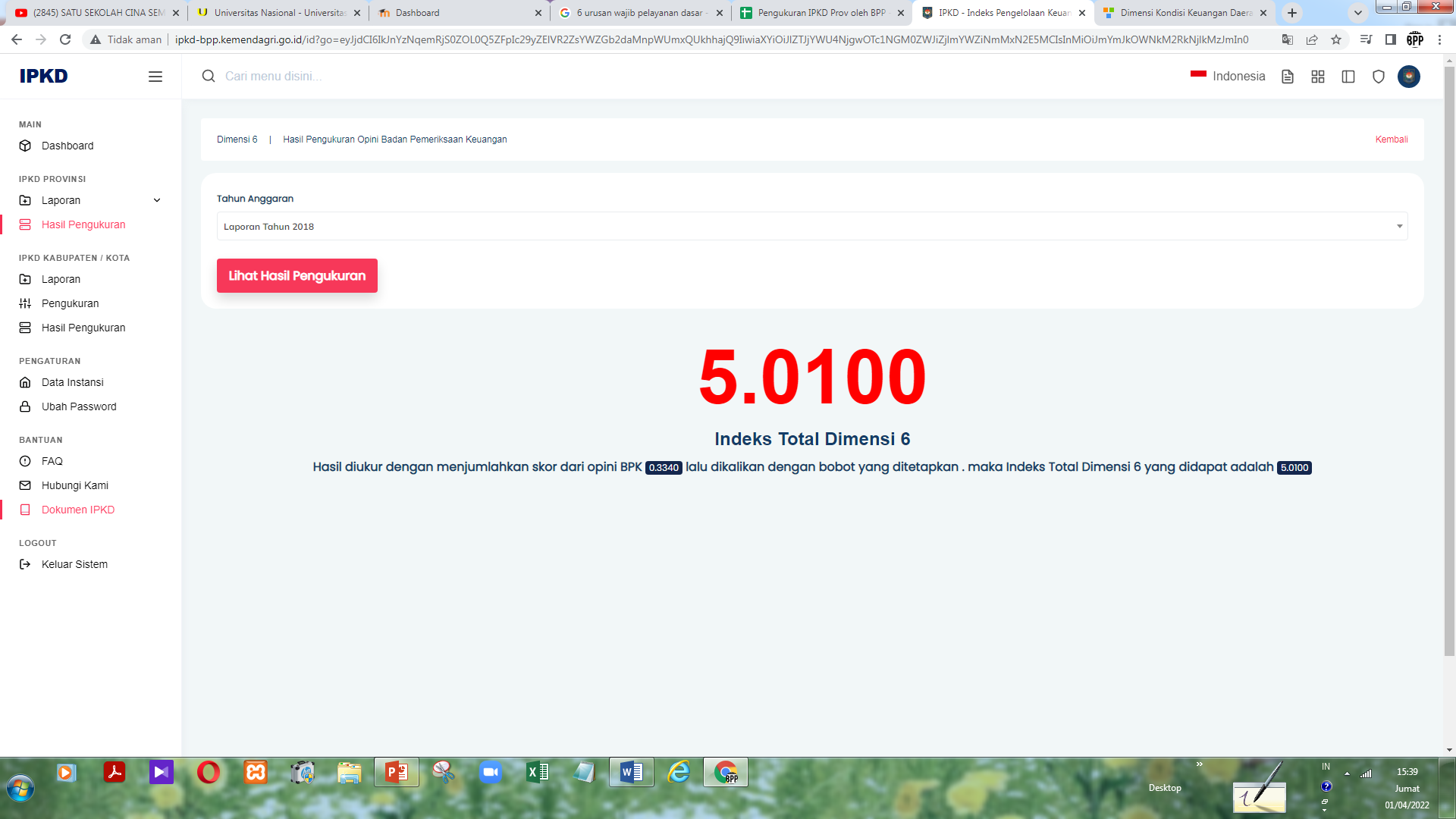 Data WTP TA 2016 dan 2017 tidak diinput, atau memang tidak berpredikat WTP, sehingga pada pengukuran dimensi-6 TA 2018, hanya mendapat skor 5
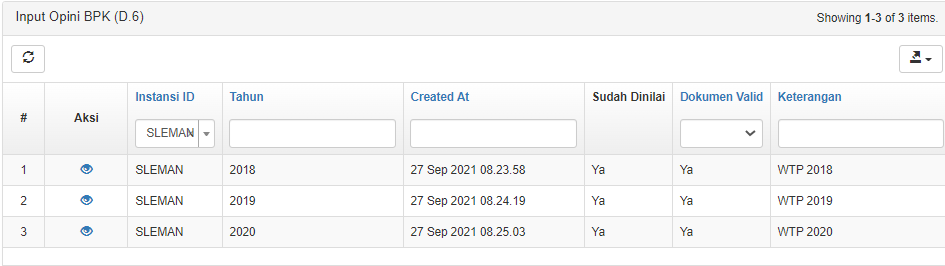 *) Data yang diinput adalah dengan status WTP
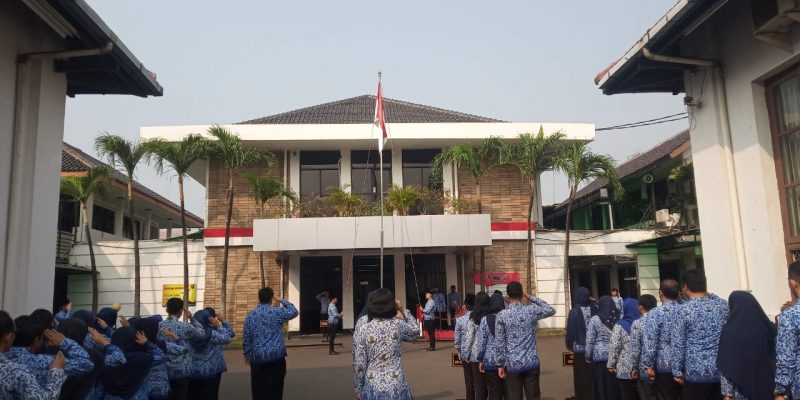 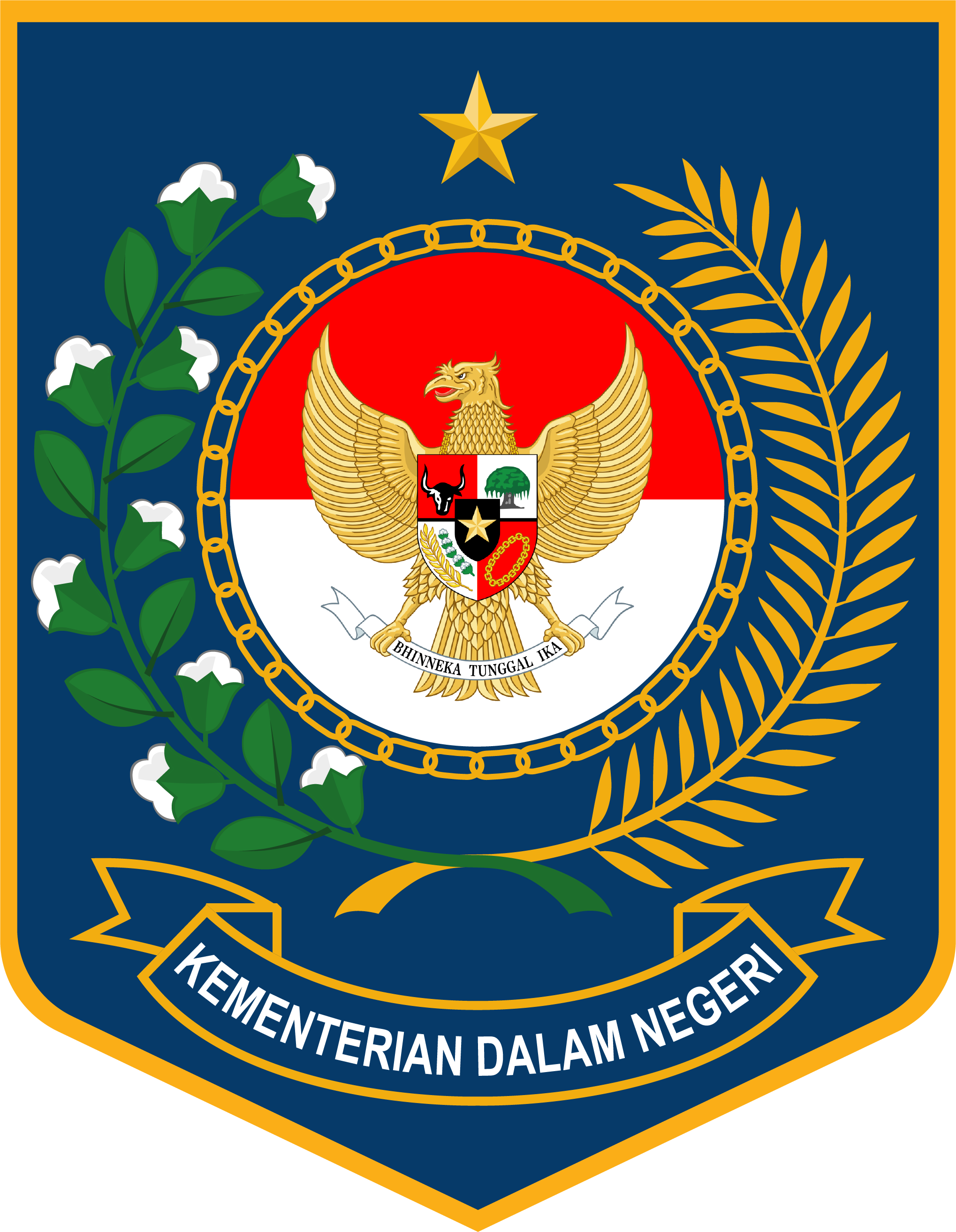 SEKIAN DAN TERIMA KASIH